স্বাগতম
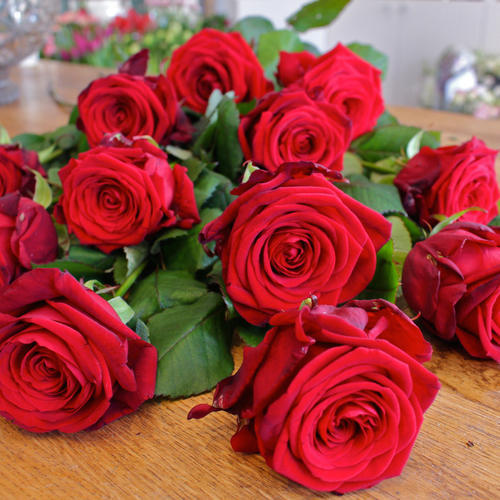 শামিমা ইসলাম শিমু
সহকারী শিক্ষক
৫৯নং বাঘুলি সরকারি প্রাথমিক বিদ্যালয়
দৌলতপুর,মানিকগঞ্জ
বিষয়ঃবাংলা
শ্রেণীঃ৩য়
পাঠ্যাংশঃ(তালগাছ-----পাখা সে)
সময়ঃ৪০ মিনিট
শিখনফলঃ
২.১.২ কবিতা শুনে বুঝতে পারবে।
2.1.1 কবিতা শ্রবণযোগ্য স্বরে আবৃত্তি করতে পারবে।
1.5.1 বিভিন্ন বিরামচহ্ন (দাড়ি,কমা,প্রশ্নচিহ্ন)চিনে সাবলীল ভাবে বাক্য ও চরণ পড়তে পারবে।
2.1.2পাঠ্যপুস্তকের কবিতা লিখতে পারবে
আমরা করবো জয়.......................................।
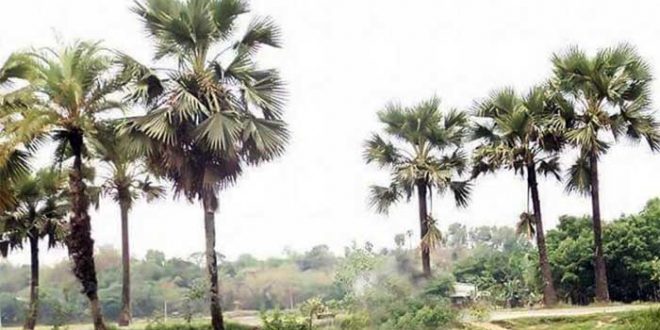 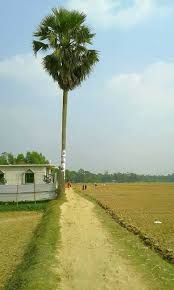 পাঠঃতালগাছ
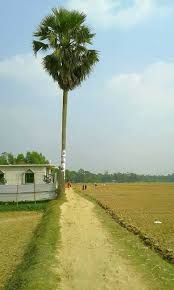 তালগাছ
রবীন্দ্রনাথ ঠাকুর

তালগাছ এক পায়ে দাঁড়িয়ে
সব গাছ ছাড়িয়ে
উঁকি মারে আকাশে।
মনে সাধ,কাল মেঘ ফুড়ে  যায়
একেবারে উড়ে যায়
কোথা পাবে পাখা সে?
দলীয় কাজ
দলে শিক্ষার্থীদের কবিতাটি পড়তে বলব।এবং আমি ঘুরে ঘুরে শিক্ষার্থীদের সহযোগীতা করবো।
মুল্যায়ণ
শিক্ষার্থীদেরকে পাঠ্যাংশটুকু খাতায় লিখতে বলব।
বাড়ির কাজঃ
আজকের পাঠ্যাংশটুকু খাতায় লিখে আনতে বলব
ধন্যবাদ
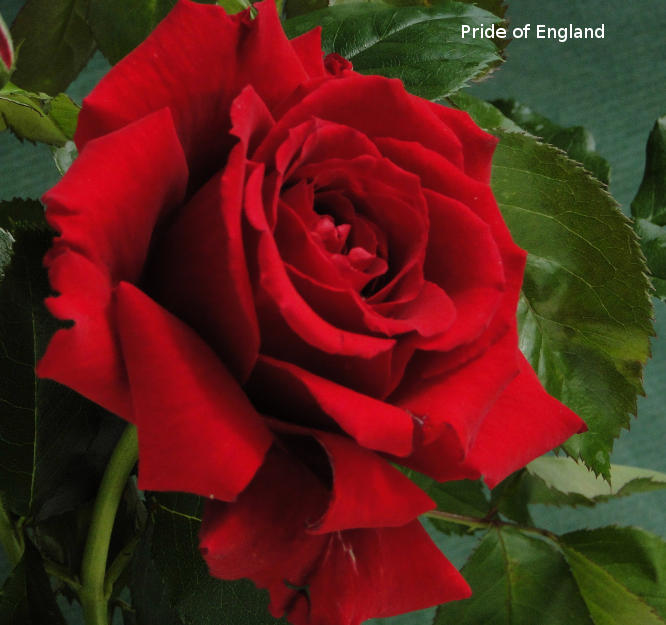 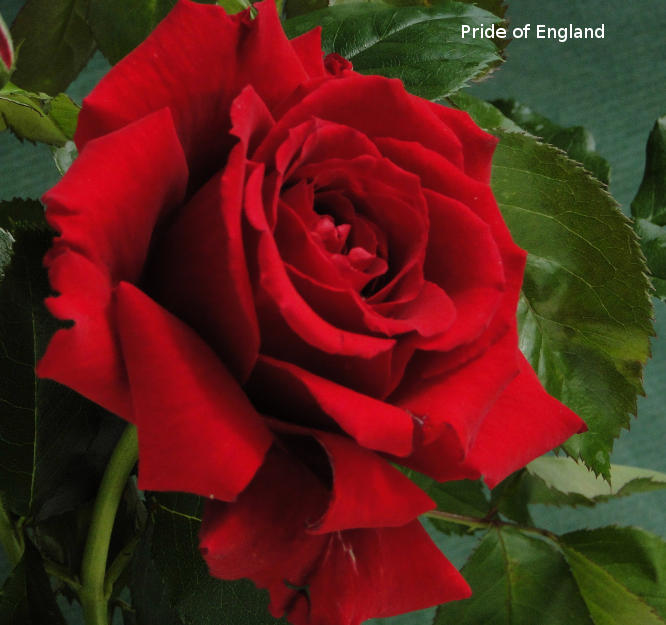 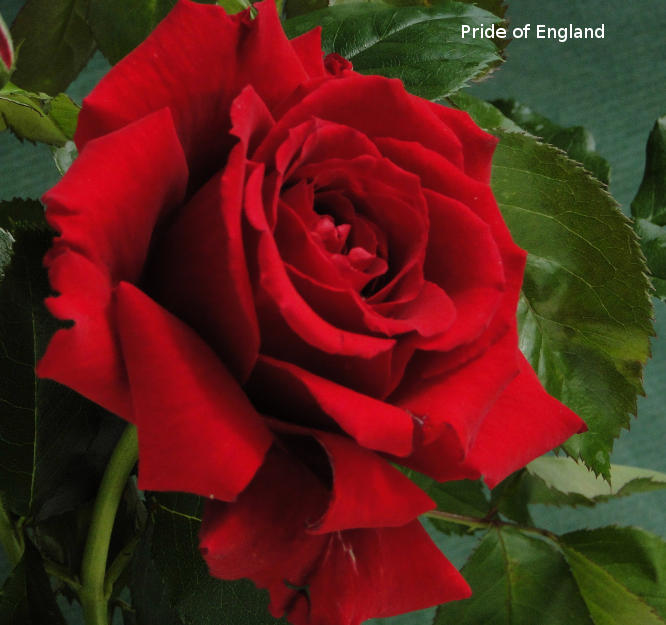